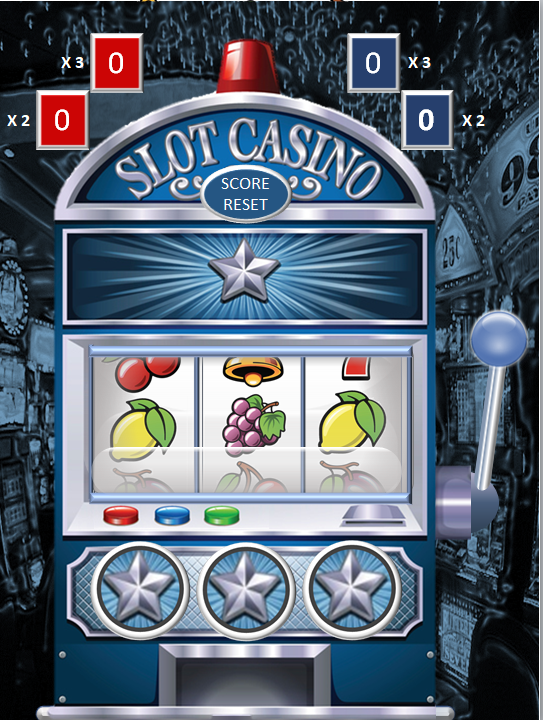 Click on the handle to start
Score 10 for 
X3 matching
symbols
Score 2 for  X2 matching symbols
FIRST TO 20
WINS!
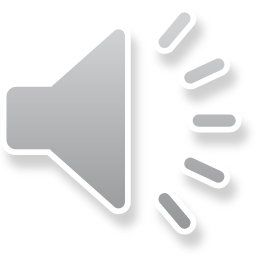 Double -click on the circles to stop the spin
Click on ‘SCORE RESET’ to start a new game
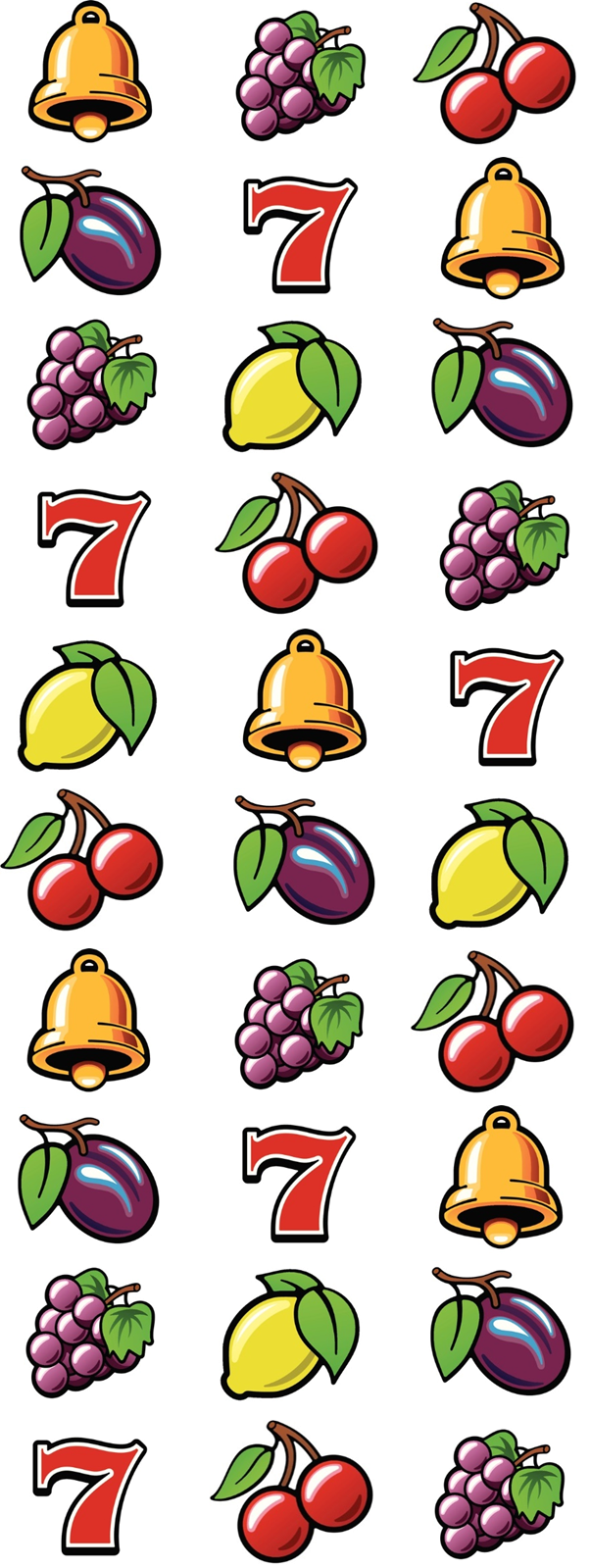 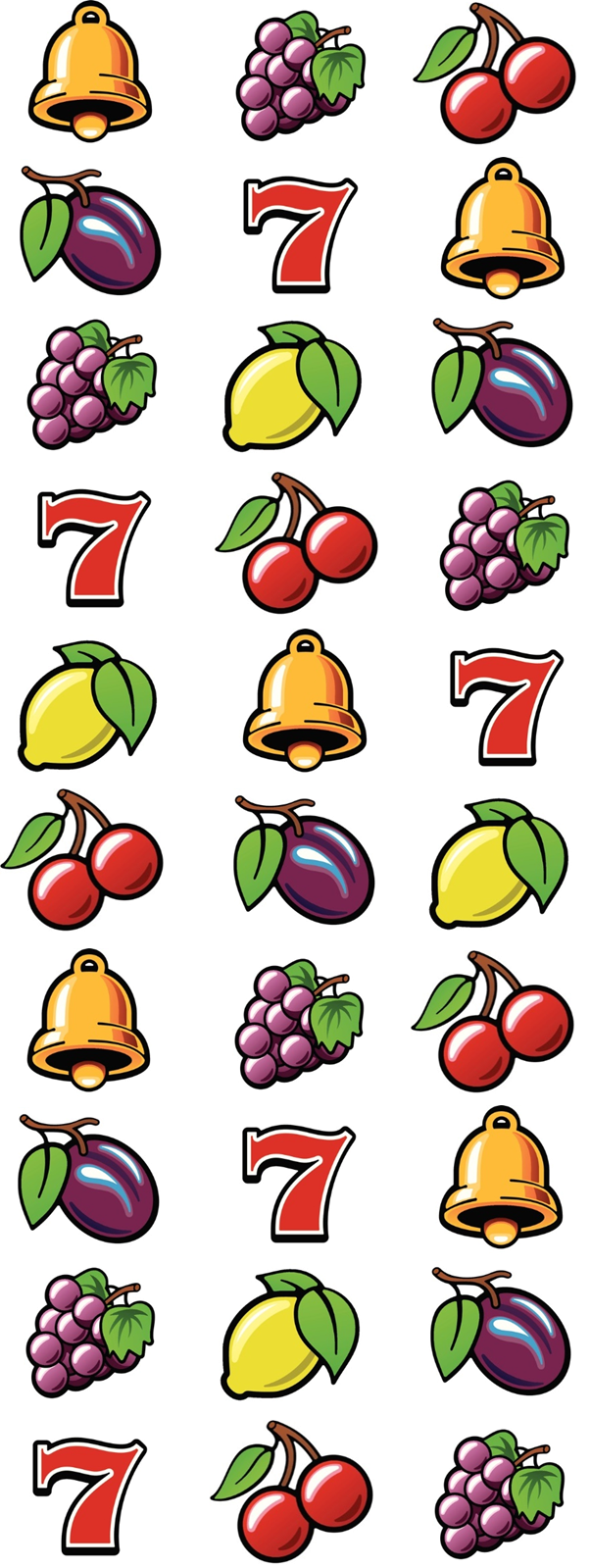 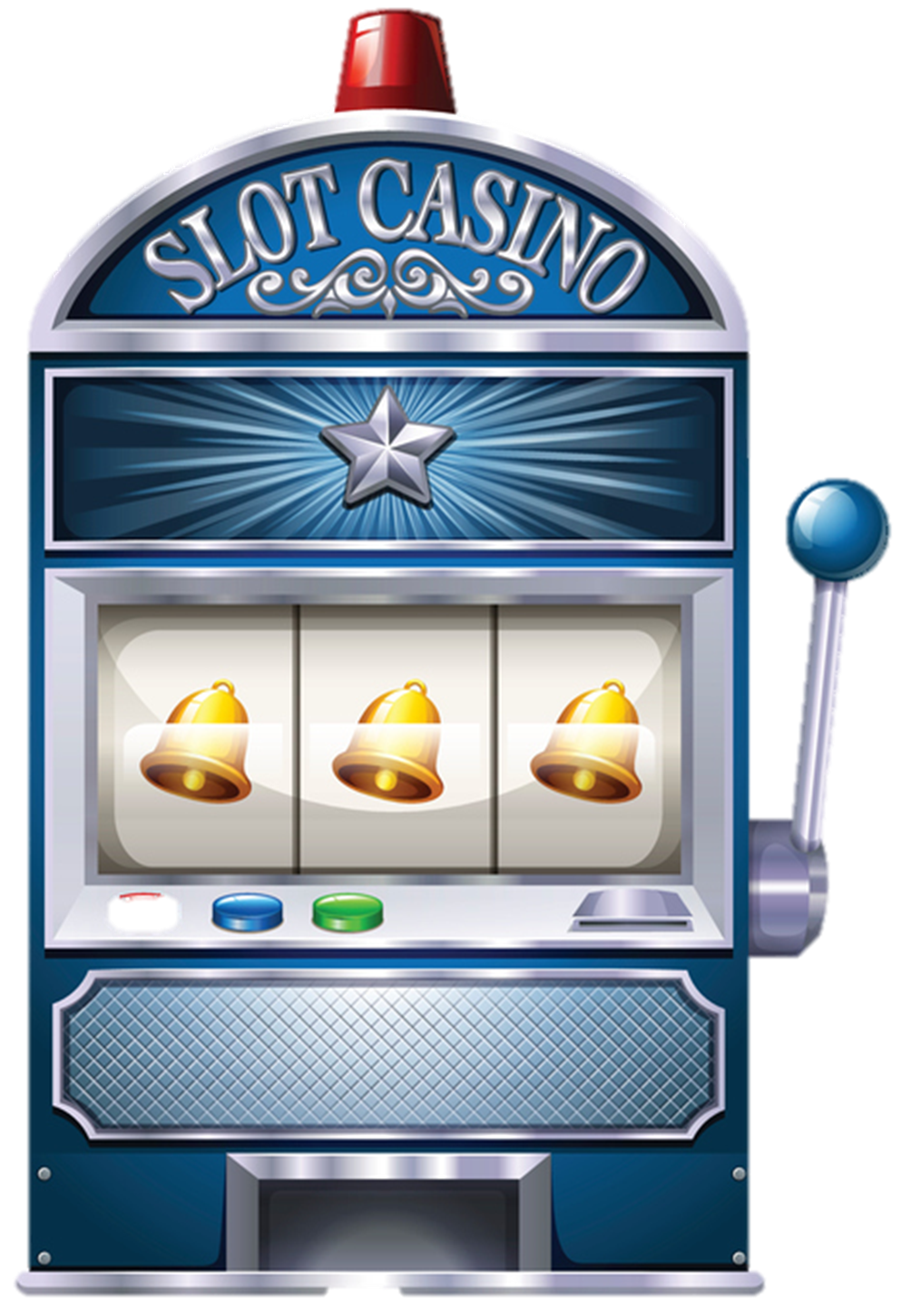 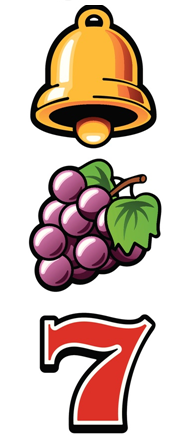 20
10
0
20
10
0
X 3
X 3
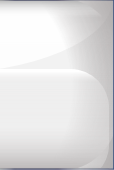 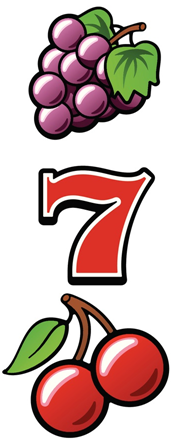 20
18
16
14
12
10
8
6
4
2
0
20
18
16
14
12
10
8
6
4
2
0
X 2
X 2
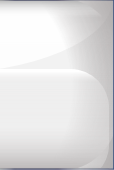 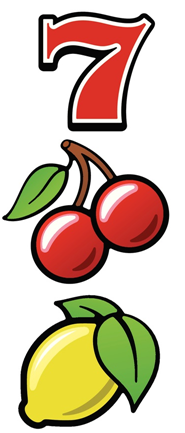 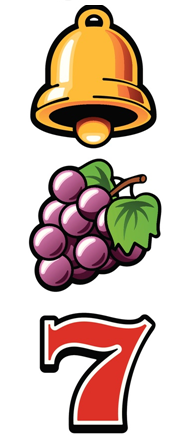 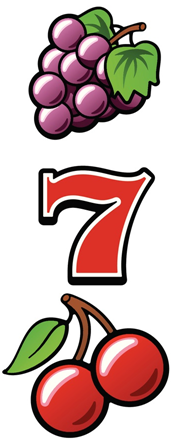 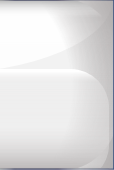 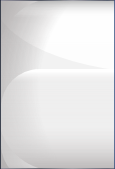 SCORE RESET
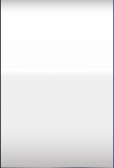 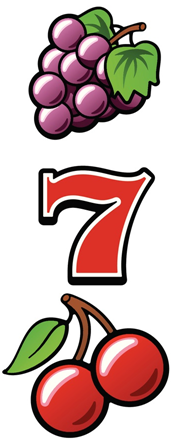 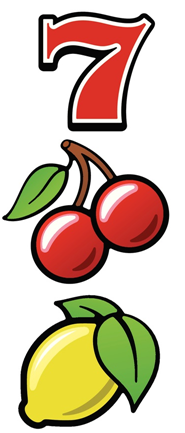 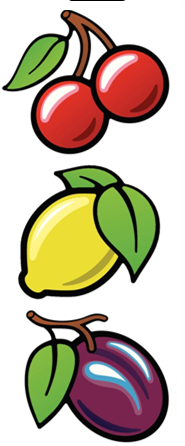 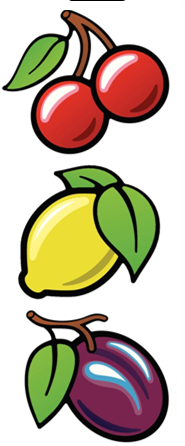 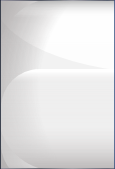 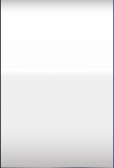 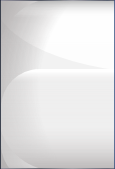 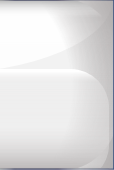 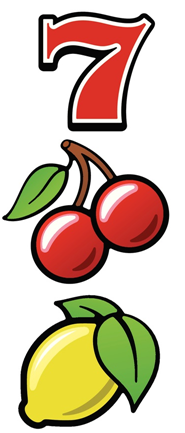 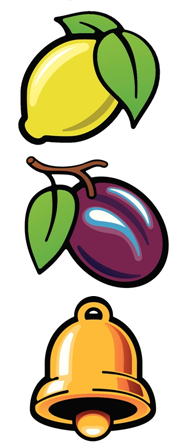 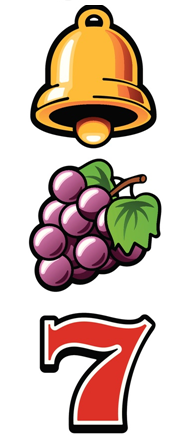 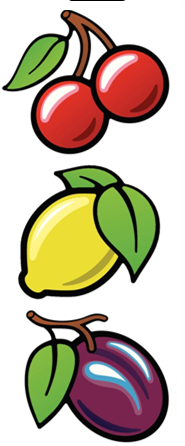 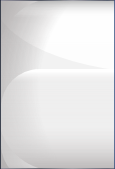 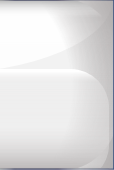 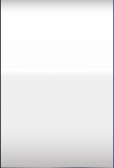 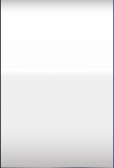 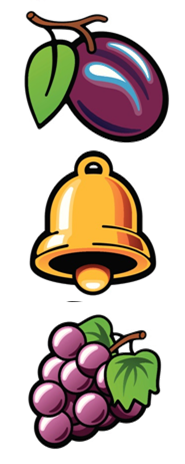 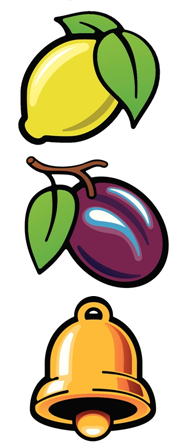 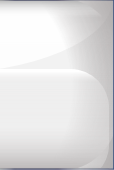 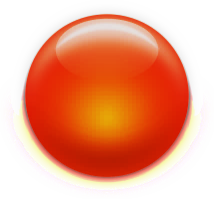 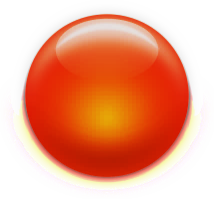 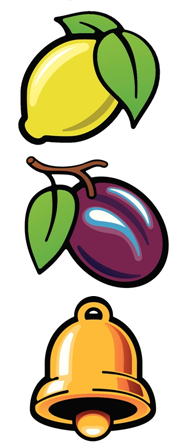 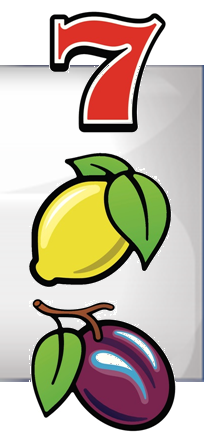 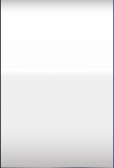 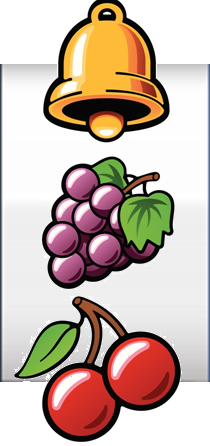 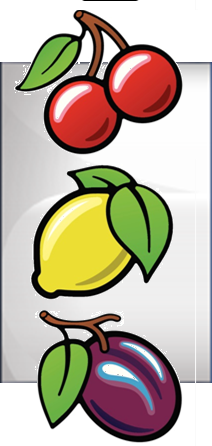 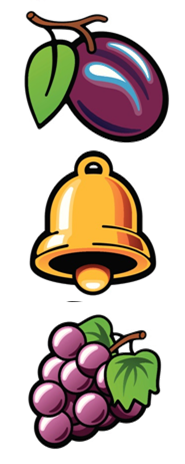 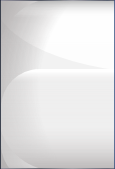 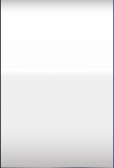 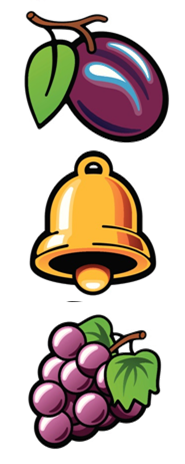 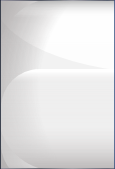 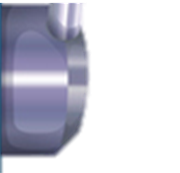 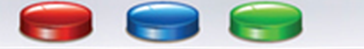 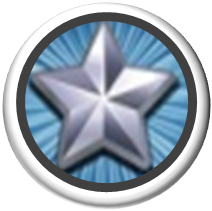 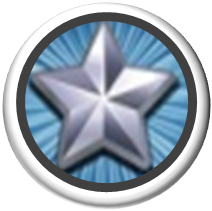 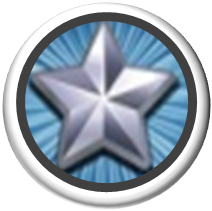 BACK